01
Delegate to Scale & Free Time
This worksheet will help you to identify the key functional areas of your business that are out of balance.
It will help you to think through the situation and find solutions to be able to find time to scale and free up time.
It will also help you create a delegation plan to empower managers and employees. Please watch this video that goes along with this workbook.
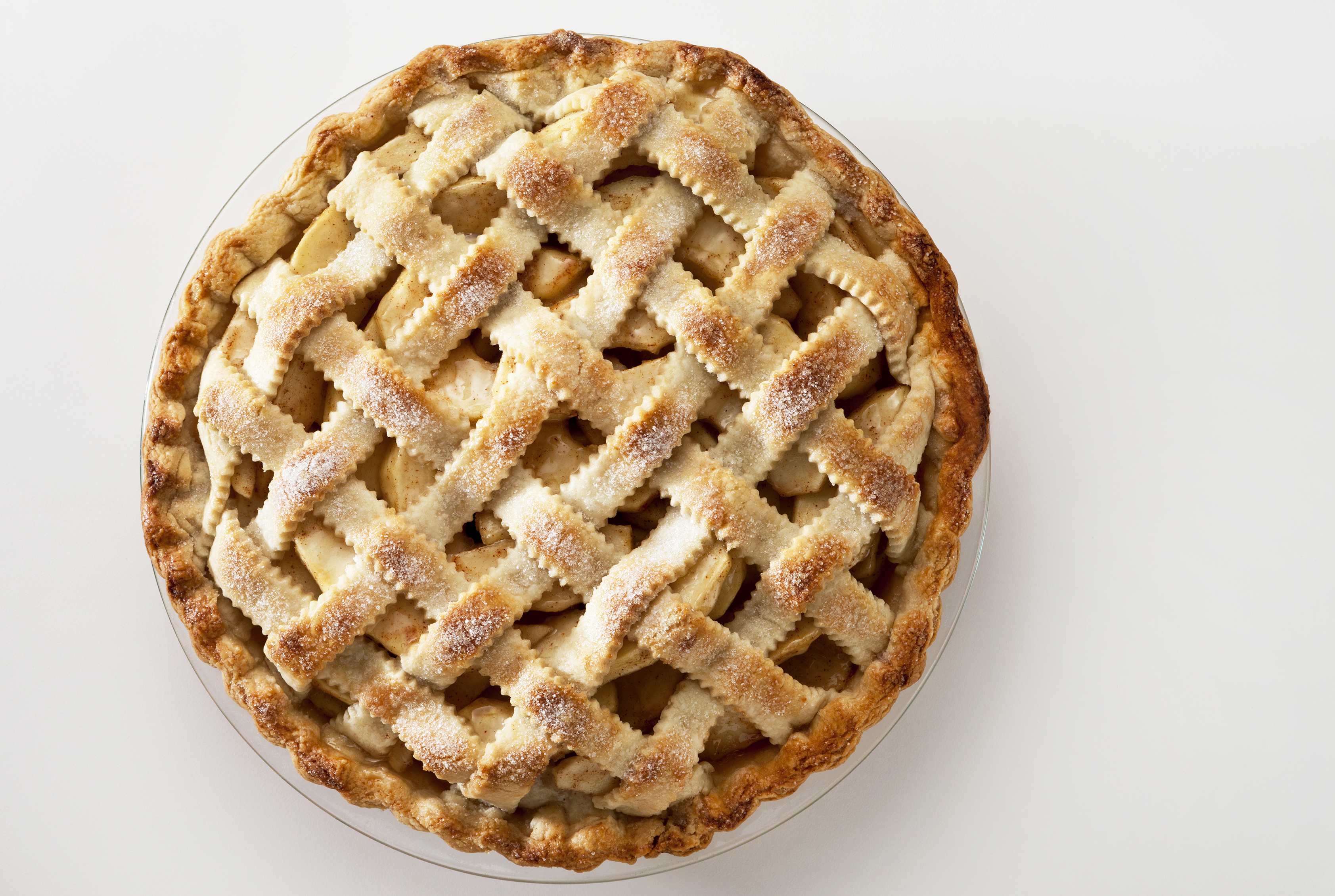 Finances
7
Sales
Marketing
Finances
7
Sales
Marketing
Finances
Sales
Marketing
Plan of Action for Improvement
Plan of Action for Improvement Questionnaire
Which functional area requires your attention? (Example, human resources)

Describe your problem: (Example, we are having trouble filling vacant jobs and this is affecting our operations, sales and finances since we cannot produce enough to meet the demand and customers are not happy because it affects their sales as well)

What stands in your way from finding solutions to this problem? (Example, no time because I am so busy dealing with day-to-day problems)
Plan of Action for Improvement Questionnaire
What are the causes of the problem? (Example, I must do a lot of things myself; I don’t delegate properly; people drop the ball, so I need to fix it; 

What are the top one or two causes of the problem that must be resolved? (Example, proper delegation of authority and accountability of department managers)

What stands in your way from finding solutions to this problem? (Example, I lack time and expertise to delegate properly, I am not consistent in holding people accountable)
Solutions Plan of Action for Improvement
What are the possible solutions? (Example, learn how to delegate effectively; hire a coach to help me with an action plan & follow-through; setup delegation & accountability meetings with managers)

What actions can you take to apply these solutions? (Example, research and sign up for a course on delegation; find a coach that fits with me; schedule meetings with each manager to discuss and clarify performance expectations)

How will you keep track of your progress towards solving your problem? (Example, keep a calendar log in a CRM to track scheduled and completed meetings with managers and for training sessions on delegation)
Goal Planning worksheet (free resource)
The next 2 slides contains my free goal planning worksheet. Use this to plan your goal in more detail. Complete it and share it with your coach or with someone who can check-in with you
Completing and acting on your plan will put you on the road to growth while enjoying greater freedom and less stress
Please send me an email to let me know how this worked out for you. You can also reach out for coaching or consulting by me if required. Please leave a comment on the YouTube video that guides you through this workbook.

Thank you for your interest,

Stephen Goldberg
sgoldberg@optimusperformance.ca